WGS workflow: from isolate to analysis – Day 3
Recap Bioinformatics, BIGSdb, Enterobase and protocols
26 March 2021
Pernille Nilsson
Virtual Housekeeping
Please turn off your cameras and microphones – this will help with bandwidth and maximise audibility.
Do frequently use Slack to share comments and ask questions.  Keep the chat constructive, respectful and on topic!  
For Q&A’s use Slack to submit your questions!  Please upvote (give a thumbs-up) to the questions that you like. 
The session is being recorded for distribution to participants as a post course resource as well as for future iterations of the course.
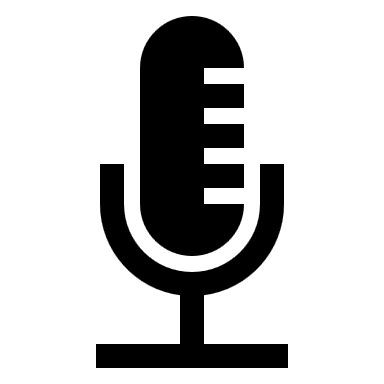 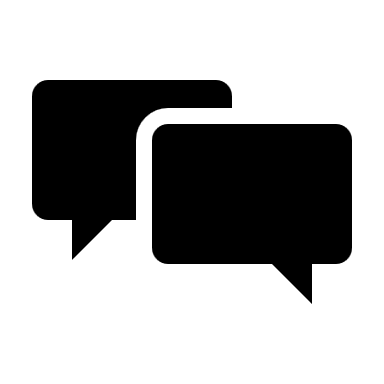 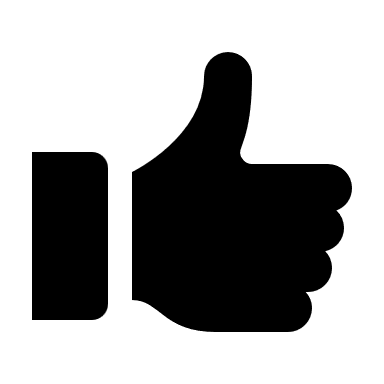 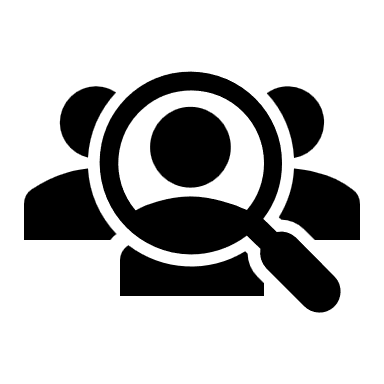 [Speaker Notes: Like for everyone, the COVID-19 pandemic presented many challenges for the Fleming Fund. We are primarily a programme focusing on bacteriology, so was there much we could do to support the response? And was it our place? 

While we initially thought that there wasn’t much cross over between bacteriology and laboratory capacity, feedback showed that the programme’s inherent design and funding of activities have contributed to national pandemic responses.  Grantees and governments reported renovating and upskilling laboratories, training staff and supporting cross-governmental collaboration were most useful. 

In some country grants, like Nepal, Fleming Fund resources were used to support the COVID response directly, such as biosafety cabinets, PPE, a deep freezer, and even a microbiologist. 

We also flexed specific grants, such as the Regional Whole Genome Sequencing Grant, to be used for the COVID response. This is a very exciting investment, because it means that genome sequencing is being used to track the spread of COVID-19 across Africa in real-time. 

Fellows have also been working hard on the COVID response in their own countries, in addition to their Fleming Fund responsibilities. 

“Although COVID-19 is not a focus of the Fleming Fund Country Grant in Timor-Leste, their team has indirectly helped the country respond to COVID-19. Strengthening the laboratory system, in particular the National Health Laboratory, has provided vital support to the Ministry of Health in their efforts to protect the health of the Timorese people.”

“Support from the Fleming Fund has helped increase sequencing capacity and analysis within the NICD. “Increasing sequencing in Africa is huge. There are many countries that haven’t done this before and now we can support them,” said Jinal. The Fleming Fund is also funding a bioinformatics scientist who will be able to help other countries interpret the genomics data.”]
Agenda Friday 26nd March  09:00 – 12.45
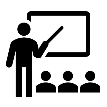 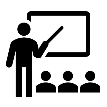 Lectures
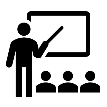 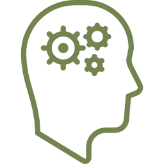 Exercises
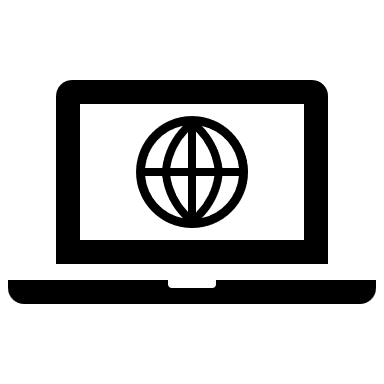 SurveyMonkey
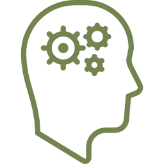 [7] Recap on bioinformatics	Marco van Zwetselaar (KCRI, Tanzania)
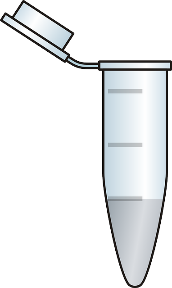 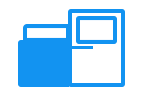 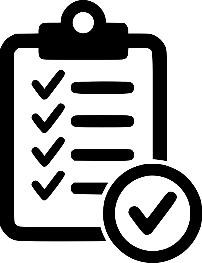 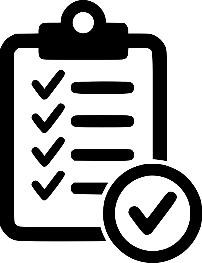 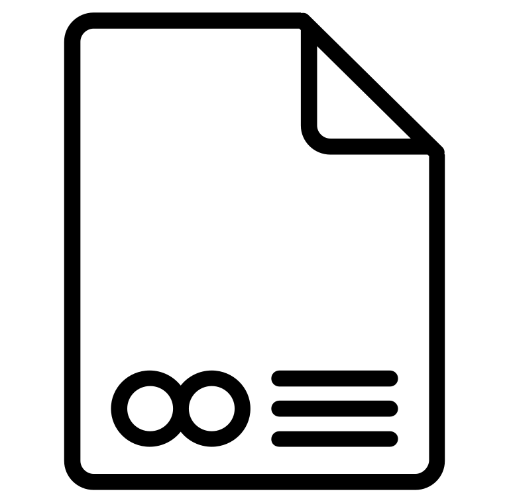 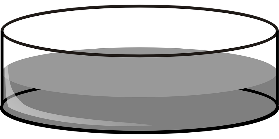 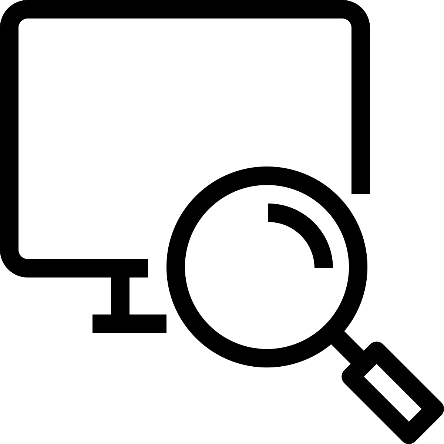 ATCGAT
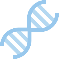 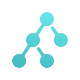 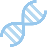 ATCGAT
[8] Recap on CGE tools	Marco van Zwetselaar (KCRI, Tanzania)
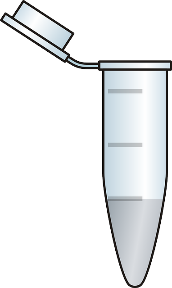 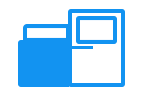 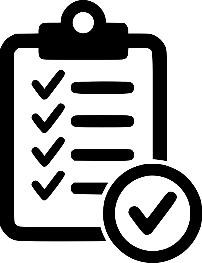 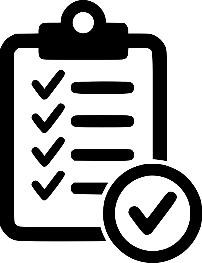 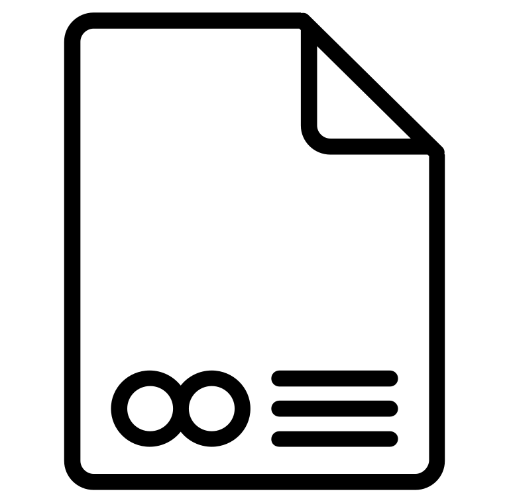 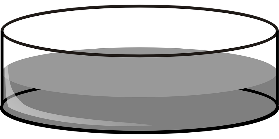 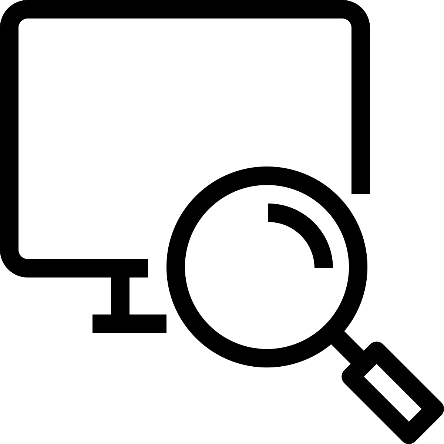 ATCGAT
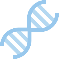 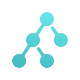 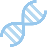 ATCGAT
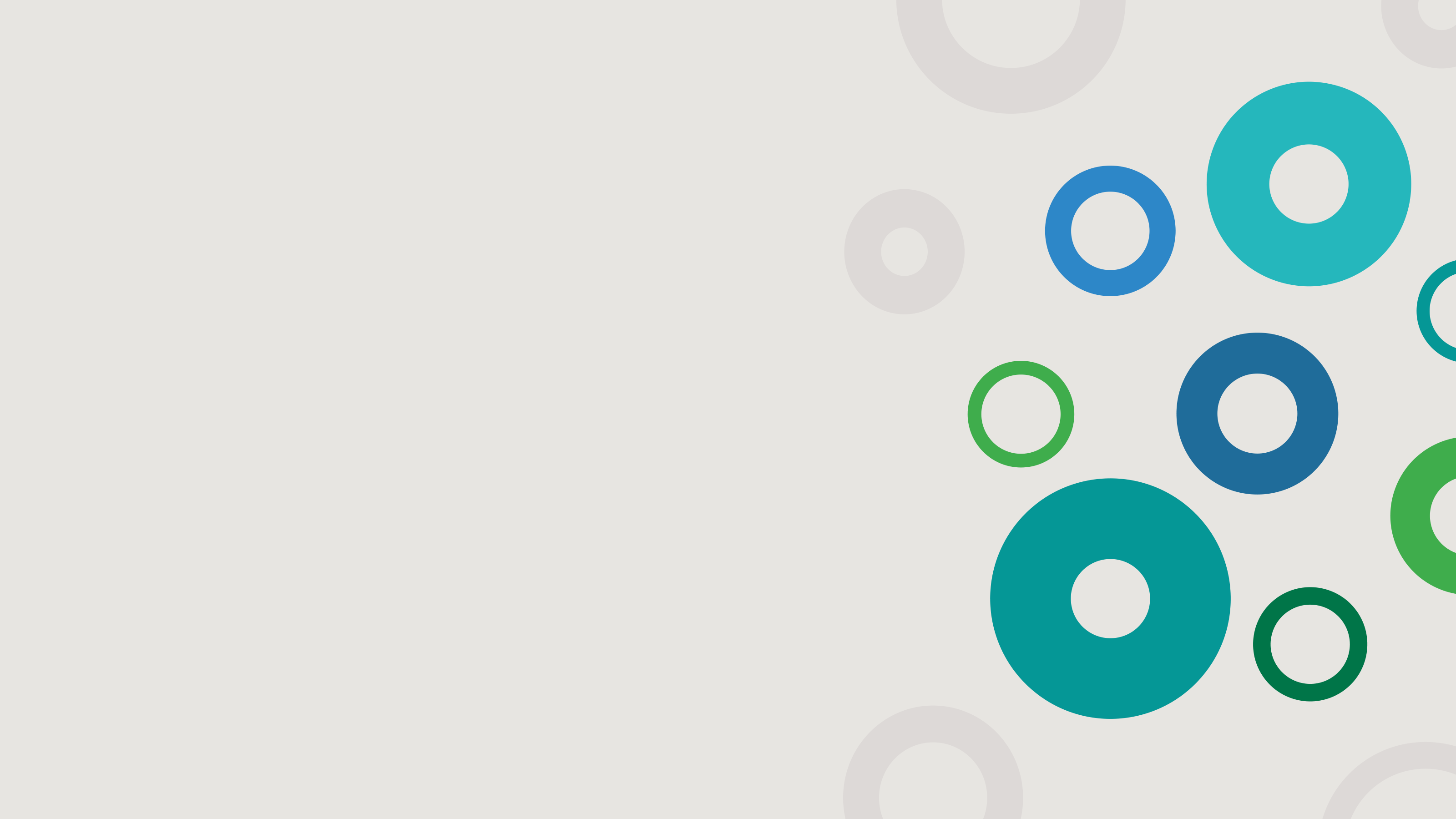 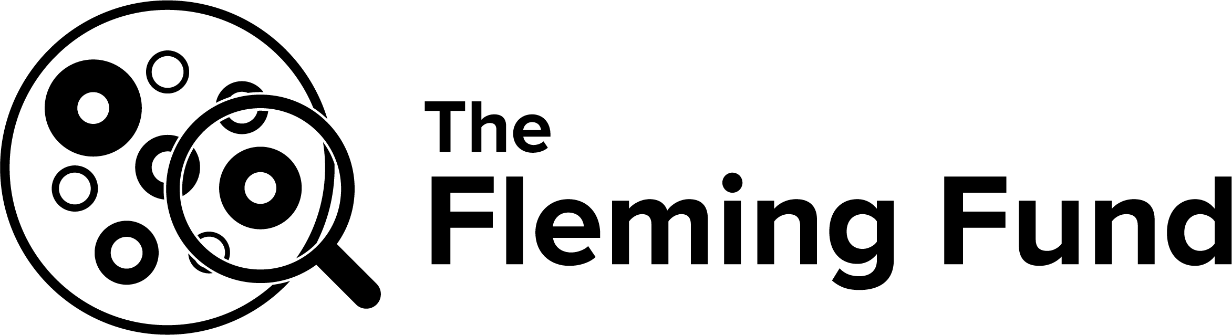 BREAK
10:40 -10:55 CET
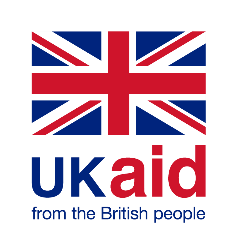 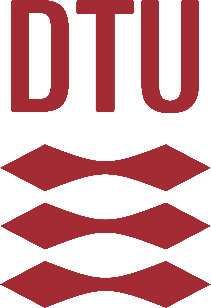 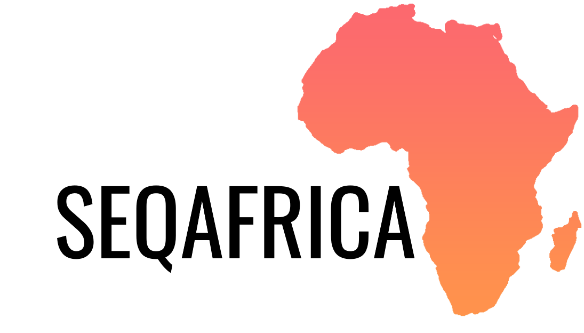 [9] Introduction to BIGSdb and Enterobase	Anthony Smith (NICD, South Africa)
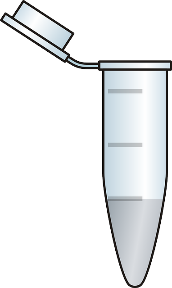 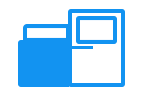 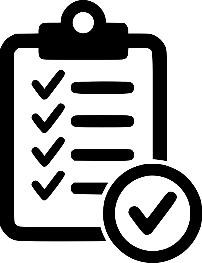 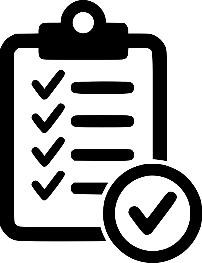 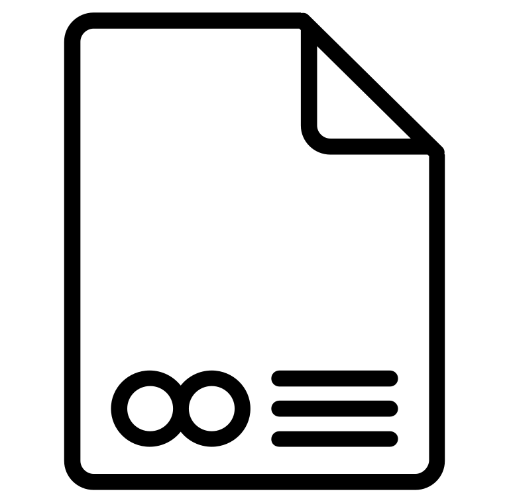 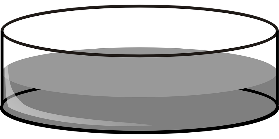 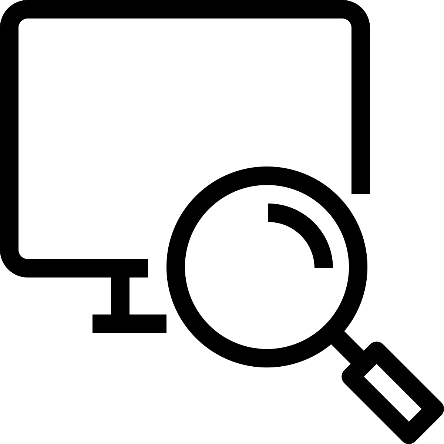 ATCGAT
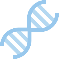 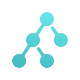 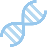 ATCGAT
[9E] Exercise: Using Enterobase	Anthony Smith (NICD, South Africa)
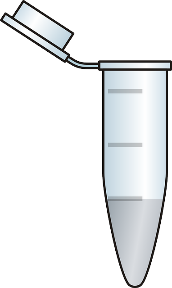 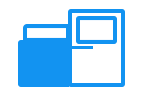 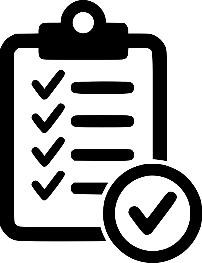 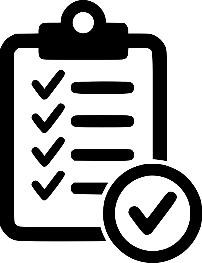 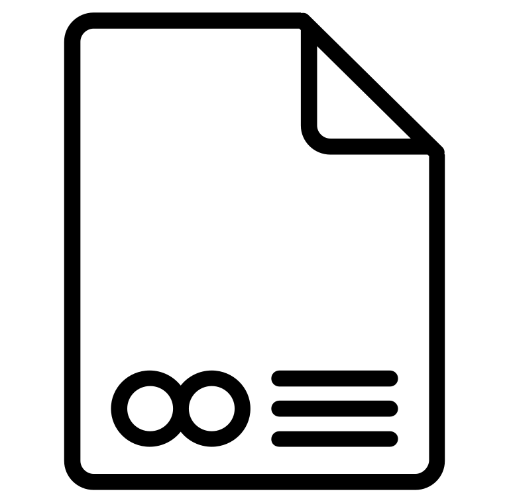 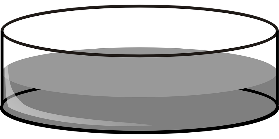 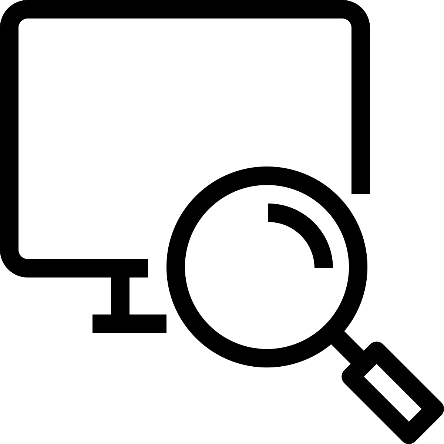 ATCGAT
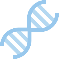 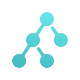 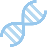 ATCGAT
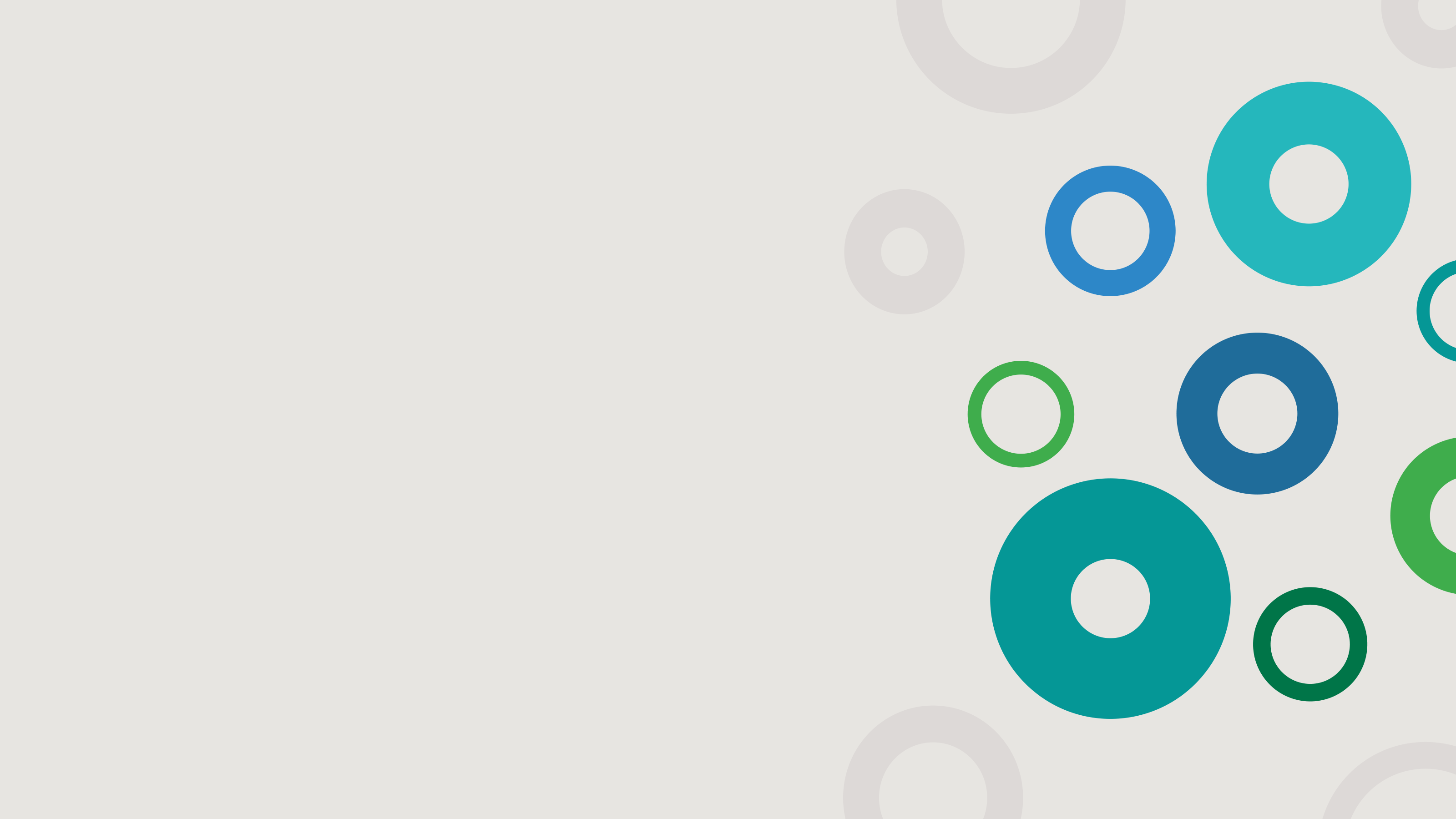 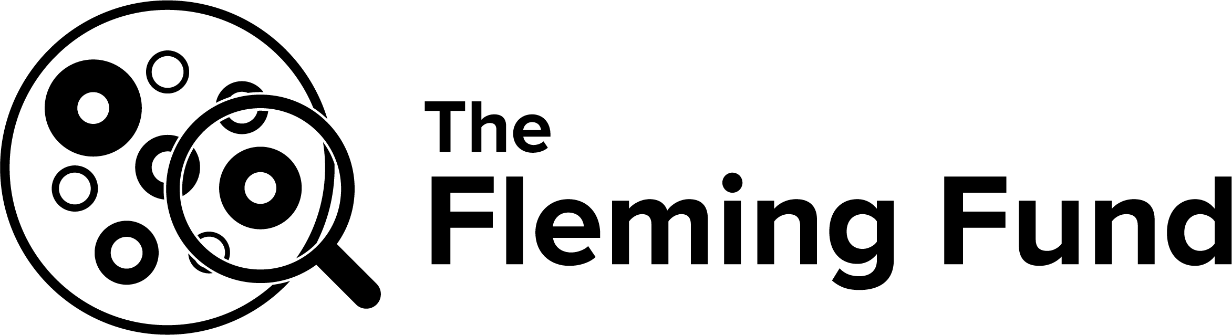 BREAK
12:05 -12:15 CET
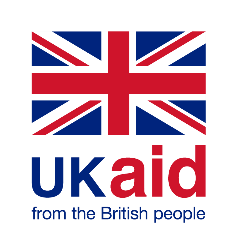 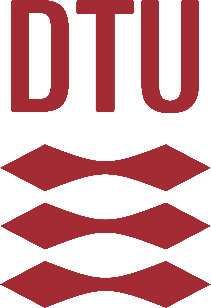 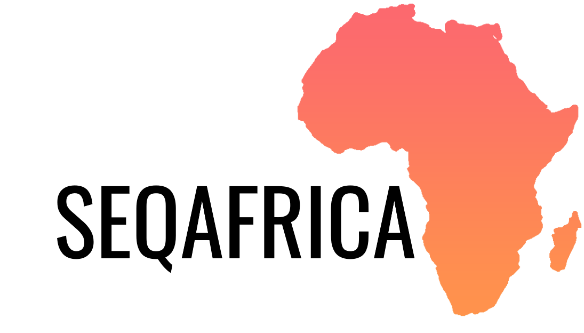 [10] Protocols and ISOs	Jette Sejer Kjeldgaard (DTU, Denmark)	Errol Strain (FDA, USA)
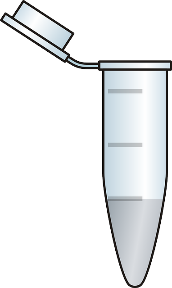 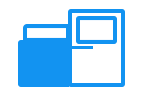 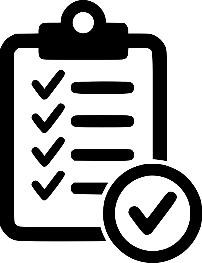 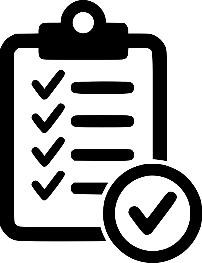 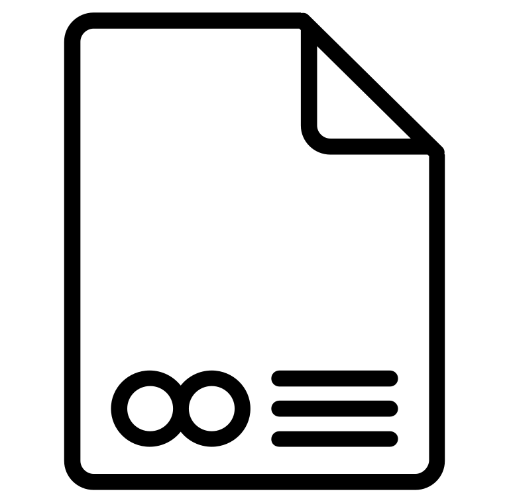 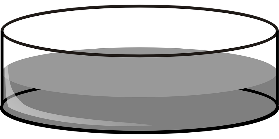 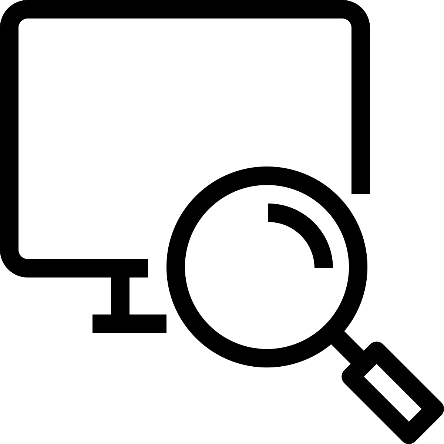 ATCGAT
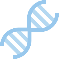 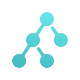 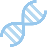 ATCGAT
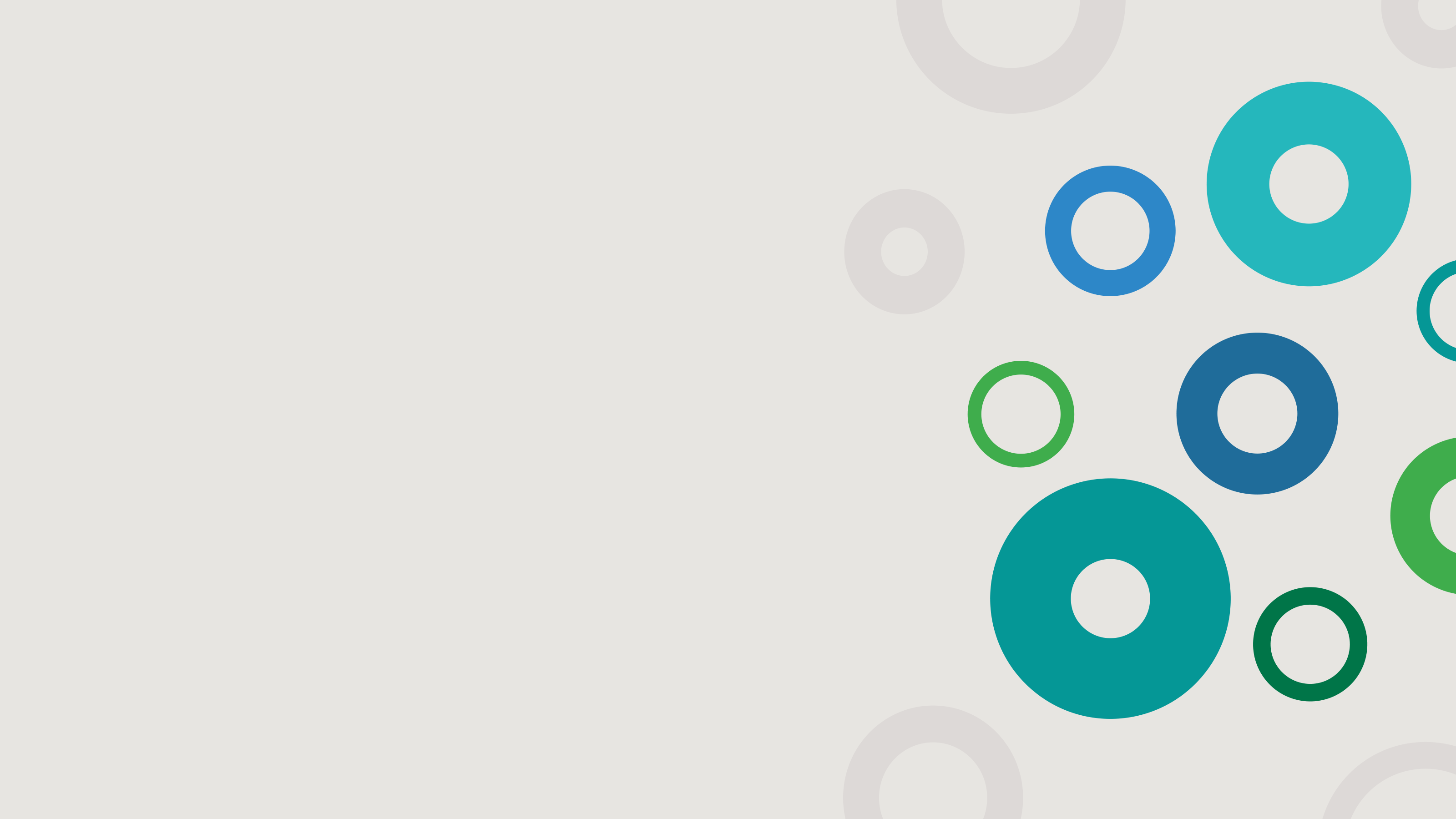 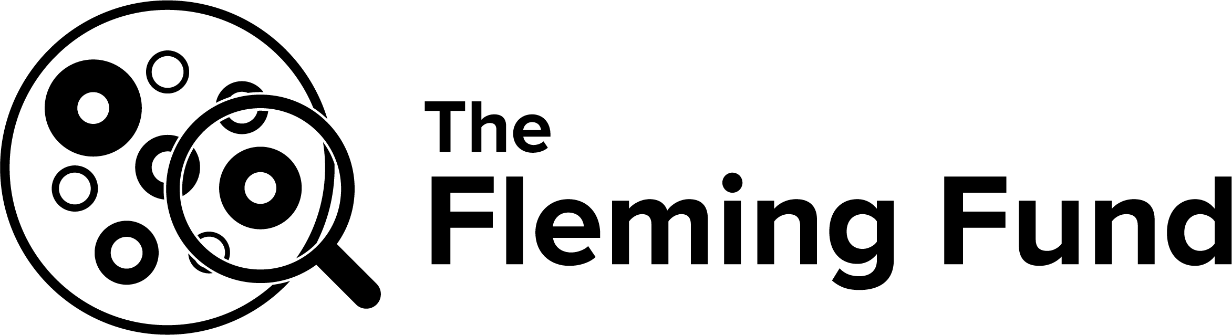 Q&A
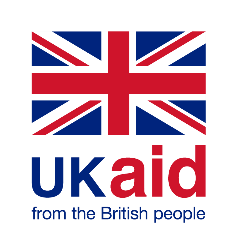 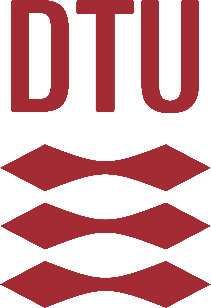 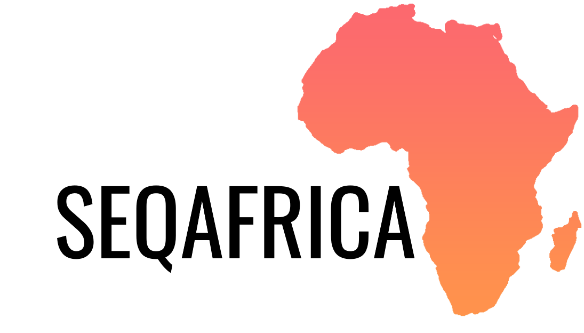 Agenda Monday 29th March  09:00 – 11:15
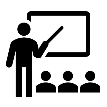 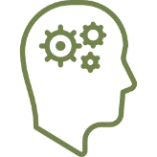 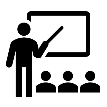 Contact us for more information
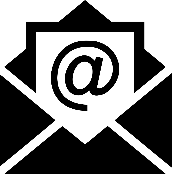 seqafrica@food.dtu.dk
pnil@food.dtu.dk 
(Pernille Nilsson, Project Manager)
rshe@food.dtu.dk 
(Rene S. Hendriksen, Technical Lead)

antimicrobialresistance.dk/seqafrica.aspx
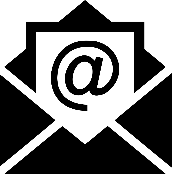 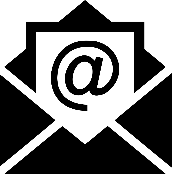 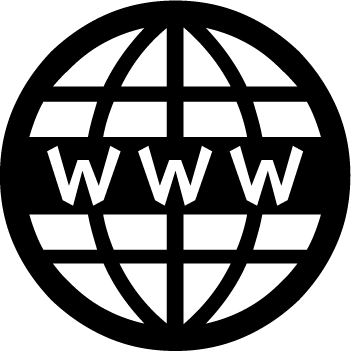 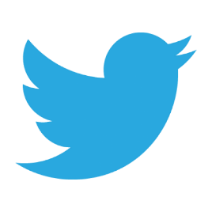 @AfricaSeq
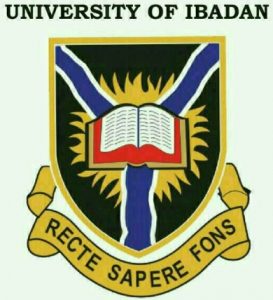 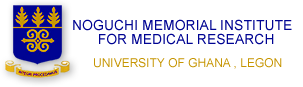 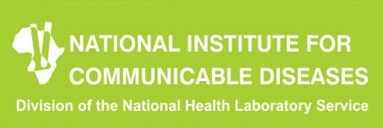 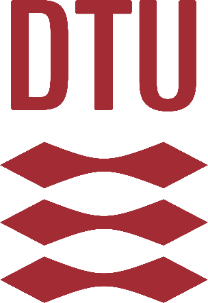